本様式に従い、提案する研究開発の説明資料を作成してください。様式中の項目や注意書きで指定する内容を参考にして作成ください。構成（順番）や体裁等は変更頂いて結構です。
提案書の概要となるように作成ください。
必要に応じ、コアとなる技術に関する説明資料や本様式の各項目に係る補足説明資料等、参考資料を追加いただくことは可能です。
記載の内容が判読しやすい字体とし、大きさは12ポイント以上を基本としてください。
積極的に図、写真、グラフ等を使用して、簡潔にわかりやすく説明するようにしてください。
原則、15頁程度（予算額・内訳に係る資料は除き、表紙、参考資料等の挿込スライドを含む頁数）でまとめてください。
青字の説明書きを参考に記載ください。
作成時は説明書きを削除してください。項目は、削除・追加しないでください。
概要資料作成後、[スライドショー] タブ -> [スライドショーの記録]から各ページのナレーションを追加してください（P.14のナレーション追加について確認ください）。
ナレーションの時間は必ず15分以内としてください。
別添７
提案概要説明資料
○○○○○○の研究開発
研究開発項目：（●●）
応募する研究開発項目名を記載ください。（例：（e3））
提案者独自の提案名を記載ください。
提案される企業、大学、研究機関等の名称を記載ください。共同提案の場合、代表機関を一番左に記述し、共同提案者を続けて併記してください。委託先、共同実施先はその旨明示の上、記載ください。
提案機関　 ：〇〇〇〇、〇〇〇〇、〇〇〇〇・・・
実施期間 　：○年間（２０２５年●月～２０●●年●月）
提案予算額：○ , ○○○百万円
（提案全体に係る留意点）
・成果最大化に向けて、①ユーザーのニーズ把握（研究開発成果を海外に広く展開する観点から、国外ユーザーとの意見交換や当該ユーザーによる評価を重点的に実施）及び②研究開発期間中の製品化の促進（研究開発期間中に製品化の見込みが得られたものについては、開発期間中であっても研究開発の内容から一部を切り出し、早期の製品化）の点を積極的にご検討ください。
提案技術に係る研究開発の産業・社会ニーズ等の背景、必要性、技術開発課題、解決方法、産業社会への波及効果等の概要を簡潔に記載ください。
１．提案の概要（１）
事業概要
2
・提案事業の概要に係る説明図を記載ください。研究開発の概要に加え、技術開発の成果がどのように将来的に社会実装され、産業社会の革新をもたらすかに係るイメージも併せて記載ください。
・提案者が保有するコア技術の特徴、強み等について、併せて記載ください。
１．提案の概要（２）
提案事業の概要説明図
3
・研究開発の内容について、本提案において特に解決すべき課題、課題解決の突破口として考える要素、解決のアプローチ等について、適宜「図表」などを挿入しつつ、わかりやすく示してください。
・専門用語はなるべく使わず、平易な文章を心がけ、必要に応じ、注釈を付す等、分かりやすく記載ください。
・学術機関等との共同研究のうち公共性・公益性があると考える研究開発については、事業項目内にその旨と理由を記載ください。
２．事業内容
事業項目①　●●の開発
・・・・・・・・・・・・・・・・・・・・・・・・・・・・・・・・・・・・・・・・・・・・・・・・・・・・・・・・・・・・・・・・・・・・・・・・・・・・・・・・・・・・・・・・・・・・・・・・・・・・・・・・・・・・・・・・・・・・・・・・・・・・・・・・・・・・・・・・・・・・・・・・・・・・・・・・・・・・・・・・

事業項目②　●●の開発
・・・・・・・・・・・・・・・・・・・・・・・・・・・・・・・・・・・・・・・・・・・・・・・・・・・・・・・・・・・・・・・・・・・・・・・・・・・・・・・・・・・・・・・・・・・・・・・・・・・・・・・・・・・・・・・・・・・・・・・・・・・・・・・・・・・・・・・・・・・・・・・・・・・・・・・・・・・・・・・・

事業項目③　●●の開発
・・・・・・・・・・・・・・・・・・・・・・・・・・・・・・・・・・・・・・・・・・・・・・・・・・・・・・・・・・・・・・・・・・・・・・・・・・・・・・・・・・・・・・・・・・・・・・・・・・・・・・・・・・・・・・・・・・・・・・・・・・・・・・・・・・・・・・・・・・・・・・・・・・・・・・・・・・・・・・・・
4
△△△株式会社
○○○株式会社
（○○○○を委託）
国立大学法人□□□大学
（○○○○を委託）
国立研究開発法人▽▽▽
（○○○を共同研究）
・提案する研究開発を実施する体制とそれぞれの役割を下図のように記載ください。（提案書に記載する実施体制の転記あるいは簡略化したもので構いません）
３．研究開発の体制
【委託先】
【助成先】
【共同研究先】
5
・研究開発の全体スケジュールを記載ください。
・事業年数によりスケジュール表を調整ください。
４．研究開発のスケジュール
202x.4
202x.4
202x.4
202x.4
202x.4
202x.4
◆事業開始
◆ステージゲート審査
◆事業終了
目標：～～～～を達成
事業項目①
目標：～～～～を達成
事業項目②
目標：～～～～を達成
事業項目③
6
・提案する研究開発の目標を中間時点と最終時点について具体的かつ定量的に記載ください（極力、目標仕様等の具体的な数値を記載ください）。
・目標を一つにまとめることが出来ない場合は、いくつかのカテゴリーに分けて記載頂いても結構です。
・研究開発計画における開発目標との合致、対応状況も記載ください。
５．研究開発の目標
【目標】
①中間目標
　（※３年間の提案の場合は事業開始から１．５年後、５年間の提案の場合は事業開始から２．５年後）
②最終目標
　（※３年間の提案の場合は事業開始から３年後、５年間の提案の場合は事業開始から５年後）
7
・本研究開発の目標が国内外の既存技術の性能や競争相手の性能と比較して優位であることを客観性のある数値で説明する等により、上記目標の妥当性を明示ください。
・一例として以下の表を載せておりますが、別の図や表を活用してベンチマークを表現頂いても結構です。
６．技術のベンチマーク
8
※RA（Run After）、DH（Dead Heat）、LD（Leading）
７．研究開発成果の実用化・事業化（１）
・別添１：提案書＞（別紙）事業化計画書のうち、１．項について要約して簡潔に記載ください。
（１) 研究開発を行う製品・サービス等の概要
内容
製作・実施等の制約
用途（販売予定先）
・別添１：提案書＞（別紙）事業化計画書のうち、２．項、３．項について要約して簡潔に記載ください。
（２) 研究開発への取組
研究開発を考えるに至った経緯（動機）
事業として成功すると考えた理由
事業化のスケジュール
オープン＆クローズ戦略等
9
代表取締役社長 aa aa
（事業にコミットする経営者）
７．研究開発成果の実用化・事業化（２）
・別添１：提案書＞（別紙）事業化計画書のうち、６．項について要約して簡潔に記載ください。
XX部F部長
XX本部
E本部長
（研究開発責任者）
連携
（３)グリーントランスフォーメーション（ＧＸ）の実現に向けた研究成果の社会実装へのコミット
組織内の事業推進体制
D部
XXXを担当
チームA
①XXXを担当
チームリーダーG
チームB
②XXXを担当
チームリーダーH
チームC
③XXXを担当
チームリーダーI
XX部
J部長
（事業化/標準戦略担当）
連携
連携
経営戦略における事業の位置づけ
10
・事業年数により欄を増減してください。
・年度は4月1日開始です。
・以降のスライドは予算規模が大きい場合は、●.●億円（小数点以下第2位を四捨五入）という単位で記載いても結構です。
８．予算額と内訳（全機関総括表）
予算総額：　〇〇〇百万円
初回ステージゲートまでの費用：〇〇〇百万円
（単位）百万円
11
（機関名：〇〇〇〇）
８．予算額と内訳（機関別）
・事業年数により欄を増減してください。
【助成対象費用】
（単位）百万円
※学術機関等に対するIV.委託費・共同研究費の場合は「間接経費」の積算が可能です。
　 間接経費を積算に含める場合は上の表に“行”を追加して記載ください。
※学術機関等に対する共同研究は、補助率によらず、定額助成とすることが可能です。
12
ポスト５Ｇ情報通信システム基盤強化研究開発事業／先端半導体製造技術の開発（助成） ／（開発テーマを記載のこと）
研究開発テーマ名
提案機関
実施者名　（委託先・共同研究先がある場合はカッコ書きで記載ください）
実施期間/予算額
202●年●月～ 202●年●月　/ ●●●百万円　　初回ステージゲートまでの費用：●●●百万
技術開発の背景・解決したい課題
本研究開発テーマ実施の背景・解決したい課題、必要性等を記載ください。
研究開発の内容
上記課題を解決するために、本研究開発テーマで実施する研究開発の概要を記載ください。
事業化計画
上記課題を解決するために、事業化計画の概要を記載ください。
国際連携
国際連携先　（連携内容についても簡潔に記載ください/対象外の場合は「対象外」と記載）
テーマの実施内容や本技術の優位性を図表を用いて分かりやすく記載ください。
本様式に従い、提案する研究開発の概要を１枚でまとめてください。
本スライドに関しては、ナレーション不要です。
参考）ナレーションの追加について
[ スライドショー] タブをクリックし、[スライドショーの記録]を選択してください。
その後、[ 先頭から録音を開始] をクリックしてください。
ナレーションの時間は15分以内（時間厳守）としてください
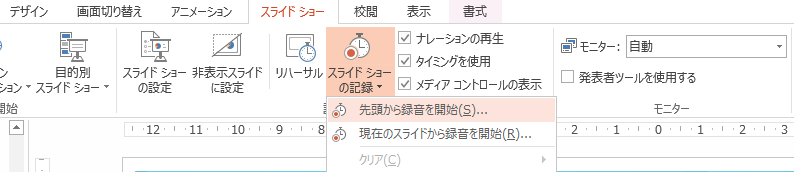 [スライドとアニメーションのタイミング] と [ナレーション、インク、レーザーポインター]にチェックが入っていることを確認し、[記録の開始]をクリックして開始してください。
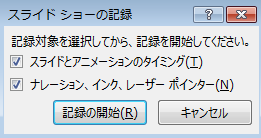 記録終了後にファイルを保存し、スライド切替のタイミングで適切に音声が入っているか最終確認をお願いします。
14
※）Power Pointのバージョンにより表示が異なる場合があります。